Title slide 1
Subhead here
Title slide 2
Subhead here
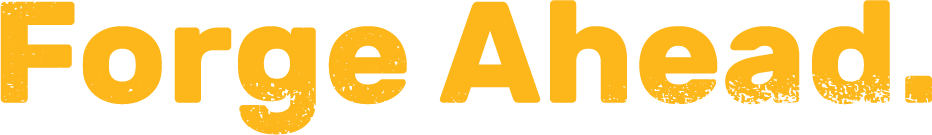 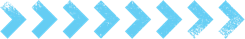 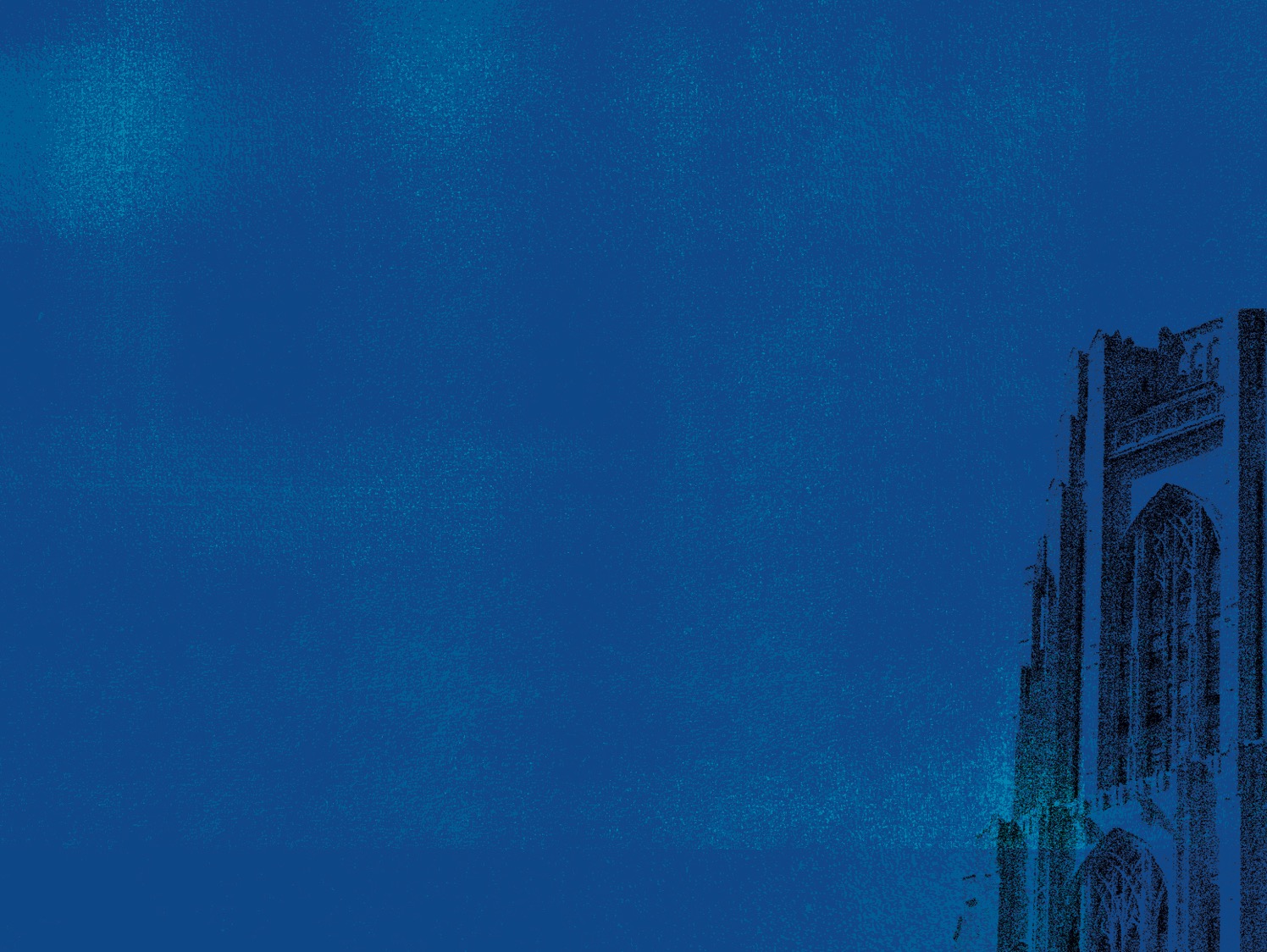 Title slide 3
Subhead here
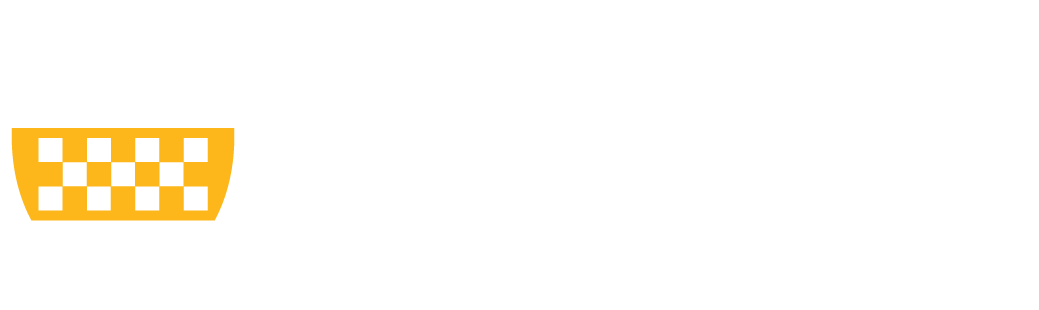 Headline Here
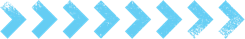 Content Here
Lorem ipsum
Secondary content
Hyperlink
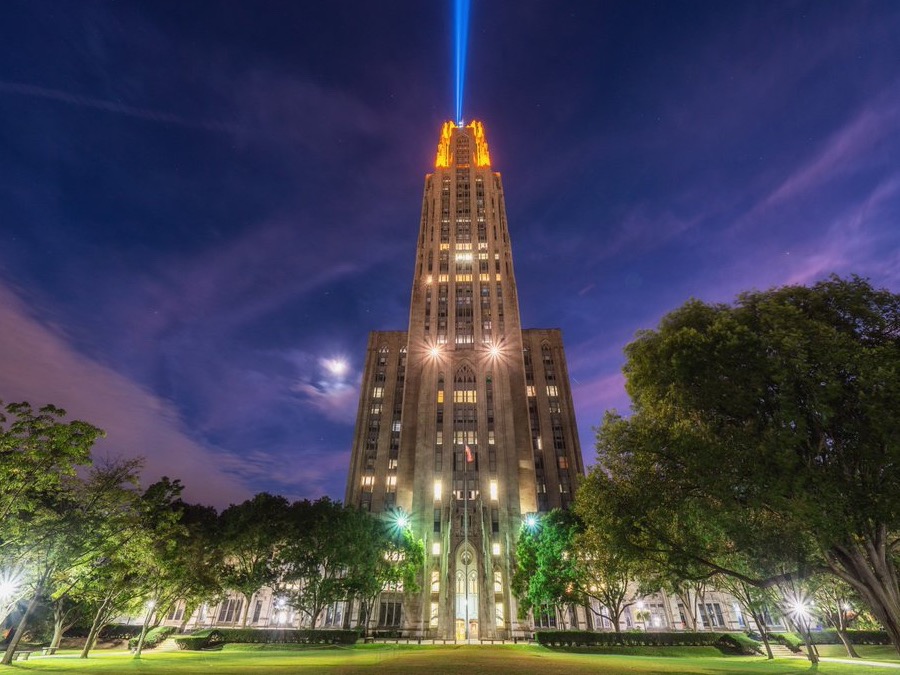 Section Head Here
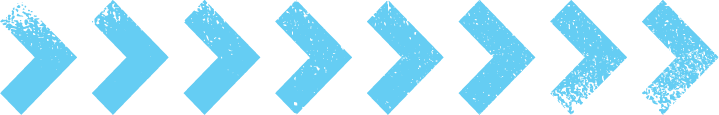 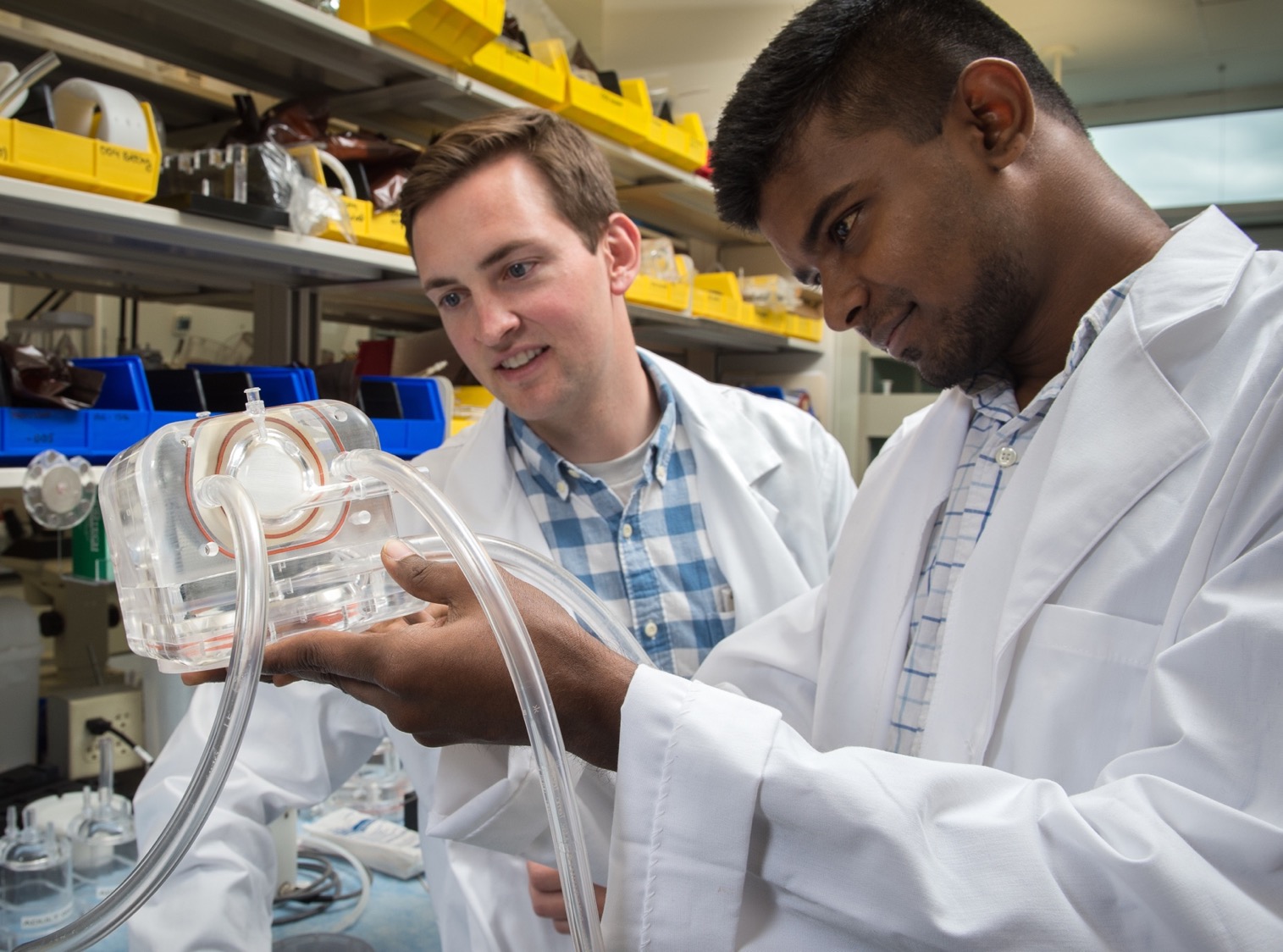 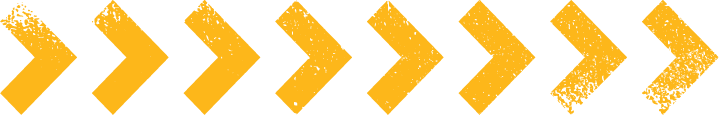 Photo slide
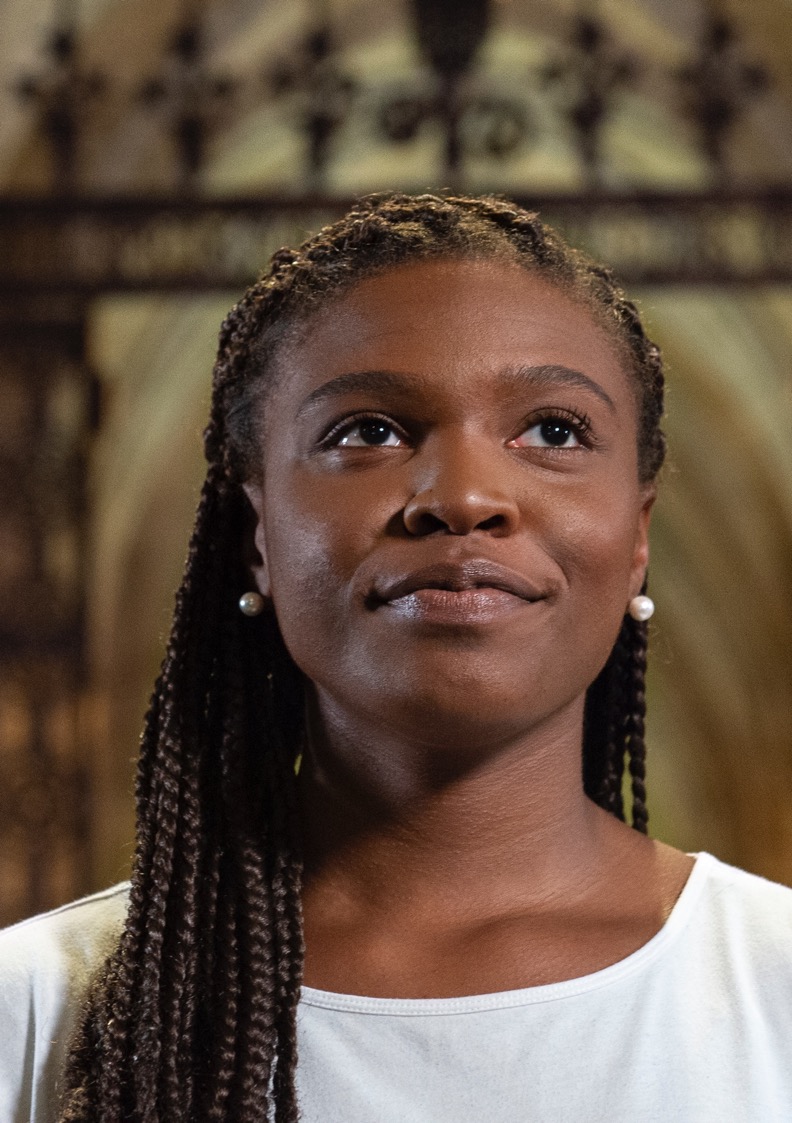 Headline Here
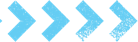 Content Here
Ending Slide
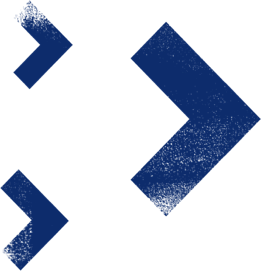 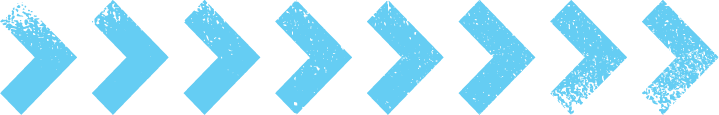 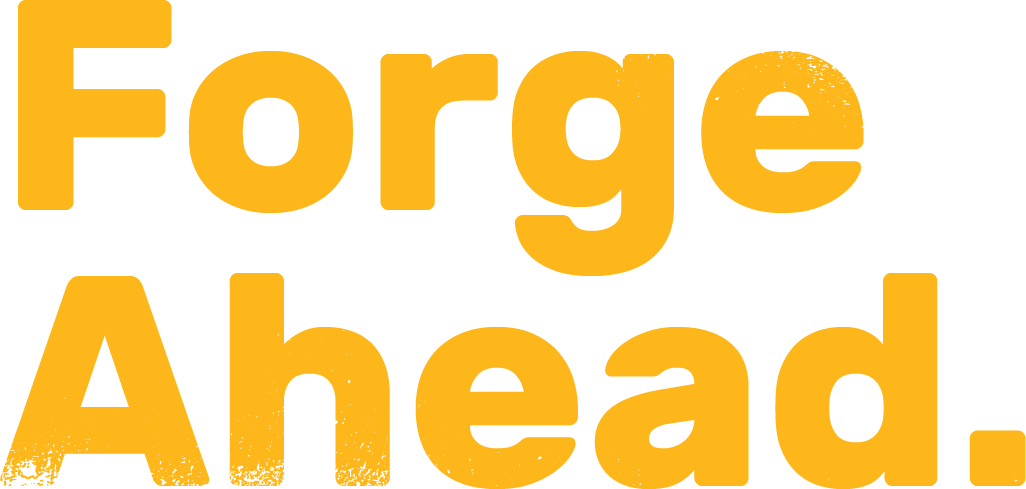